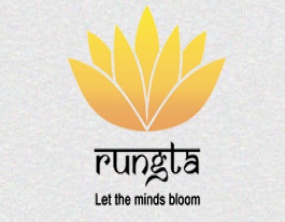 RUNGTA COLLEGE OF DENTAL SCIENCES & RESEARCH
TITLE OF THE TOPIC- 
CLEFT LIP AND PALATE
DEPARTMENT OF ORTHODONTICS AND DENTOFACIAL ORTHOPAEDICS
Specific learning Objectives
CONTENTS
PART I 
Introduction
Incidence
Embryology
Etiology & Predisposing factors
Classifications
PART II 
Classifications
Problems associated with clefts
Management
Summary
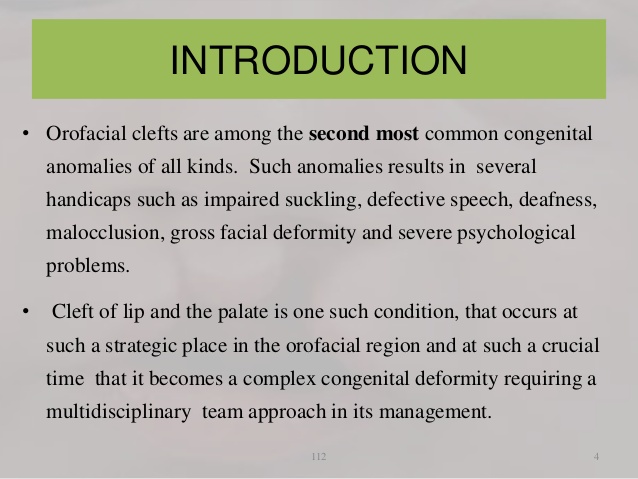 INCIDENCE
The reported incidence varies accordingly:-
Geographic location 
Ethnicity
Gender
Socioeconomic status
The incidence is 1 in every 600-1000 births
Least incidence- Negroids
Highest incidence- Mongoloids
Cleft lip common among  Males
Cleft palate common among  Females
EMBRYOLOGICAL BACKGROUND
A.Unilateral cleft involving lip and alveolus. B.unilateral cleft involving lip and palate, C.bilateral cleft involving lip and palateD. median cleft involving palate only
ETIOLOGY OF CLEFT LIP AND PALTE
A.HEREDITY
Cleft can be transmitted as a dominant or a recessive trait.
Transforming growth factor alpha (TGFA) transforming growth factor beta 3 (TGFB3) AP2 and MSX1 are genes that plays major roles in the development of cleft lip cleft palate.
IDENTIFICATION OF SOME POTENTIAL GENES CAN BE DONE IN FOLLOWING WAYS:-
1.Linkage
    Linkage is a technique that allowa research to look for chromosome segments. Chromosome segment from affected family members are compared with the unaffected family member to look for share chromosome segment only in those with clefts.
LIMITATION:-
Limited no. of family member and even fewer affected population.
2.ASSOCIATION
   
Association helps in understandind the developmental biology that is applied to identify which genes are expressed at different time in facial development, there by providing possible candidate genes.
3.ANIMAL MODELS
Animals models often mice are an additional means of locating and testing candidate genes. 
Then coparisions have been made b/w the mouse and the human genome to look for a match.
B.ENVIRONMENT
Envionmental factors that can increase the risk are divided into four categories:-
    1.Womb environment
    2.External environment
    3.nutrition
    4.drugs(teratogens):-antiepileptic drugs, retinoic acid, maternal smoking and alcoholism.
C.MULTIFACTORIAL ETIOLOGY
Recent studies show that the etiology cannot be confined to  either genetic or environmental factors.
It seems to involve more than one factor.
PREDISPOSING FACTOR
A no. of factors are believed to increase the risk of cleft lip and palate incidence.
INCREASED MATERNAL AGE:-
   Women who concieve late have an increased risk of having an offspring with some form of clefting. The cause remains unknown.
RACIAL:-
Some races are more susceptible to cleft than others.Mongoloids  show the greratest percentage of incidence.
BLOOD SUPPLY:-
    Any factor that reduce blood supply to the nasomaxillary area during embroyological decvelpment predisposes to cleft.
CLASSIFICATION OF CLEFT LIP AND PALATE.
Davis and Ritchie classification 1922-
    Group 1:-Pre alveolar clefts:they are clefts involving only the lip and are sub classified as:
     -Unilateral
     -Bilateral
     -Median
    Group 2:-Post alveolar cleft:this group comprises of different degrees of hard and soft palate cleft that extends upto the alveolar ridge.
Group 3:-Alveolar cleft:they are complete cleft involving the palate,alveolar ridge and lip.They can be subdivided into:
    -Unilateral 
    -Bilateral
    -Median
Vaeu’s classification 1931.
    -Group1: they are cleft involving the soft palate only.
    -Group2: they are cleft of the hard and soft plate extending upto the incisive foramen.
    -Group3: they are complete unilateral clefts involving the soft palate,hard palate,lip and alveolar ridge.
    -Group4: they are conplete bilateral cleft affecting the soft palate hard palate,lip and alveolar ridge.
Veau’s classification
SUMMARY
Cleft lip and palate are congenital abnormalities that affect the upper lip and the hard and soft palate of the mouth.
Three main types occur morphologically: 1. Cleft lip (CL) 2. Cleft lip and palate (CLP) 3. Isolated cleft palate (CP).
The patient is afflicted by a number of problems associated with the functions performed by the oral and nasal cavities.
Children born with cleft lip and palate have a number of problems that have to be solved for successful rehabilitation.
 The complexity of the problem requires that a number of specialists get together at various stages of development for the eventual betterment of the patient.
REFERENCES
Textbook of Orthodontics – Gurkeerat Singh, Jaypee Brothers; 2nd Edition 
Orthodontics – The Art and Science, S.I Bhalajhi, AryaMedi Publishing; 7th Edition
Textbook of Orthodontics – Sridhar Premkumar, Elsevier; 1st Edition
Orthodontics: Diagnosis and Management of Malocclusion and Dentofacial Deformities – O.P Kharbanda, Elsevier; 1st Edition
Question & Answer Session